Accountable Health Communities Model
Laura C. Warner, MD, MPH
Director of Health Promotion Services
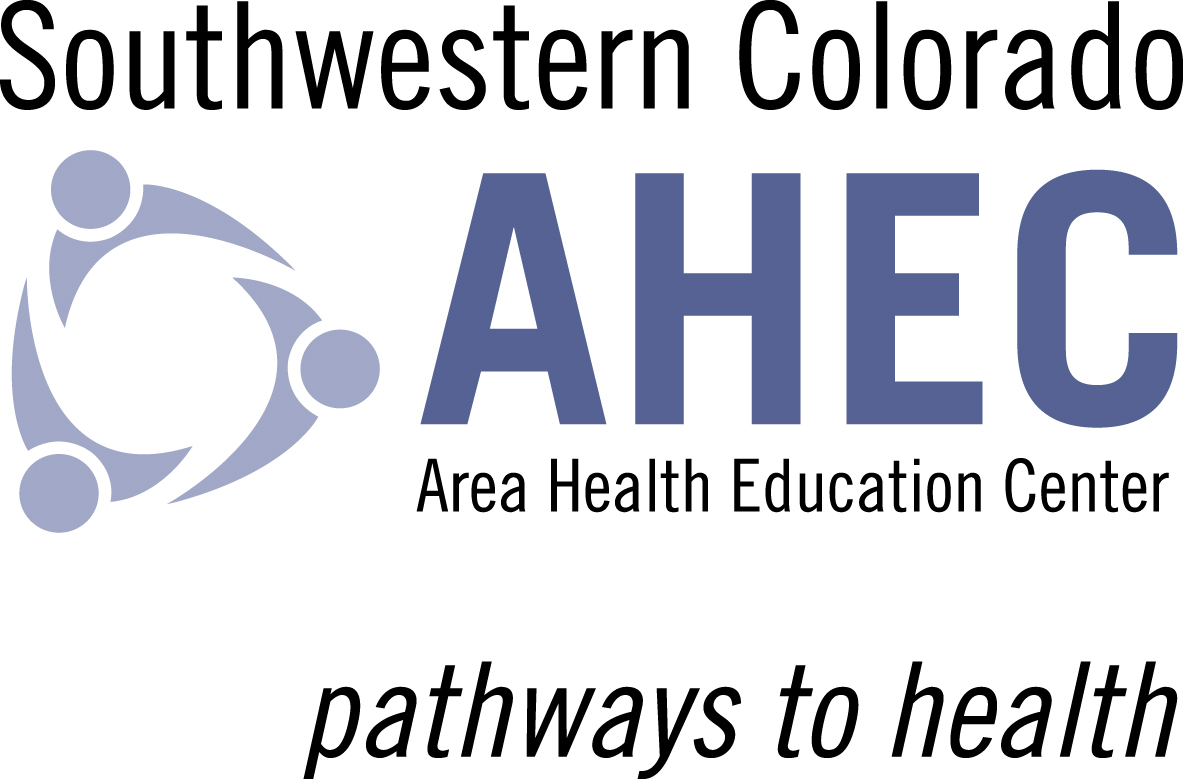 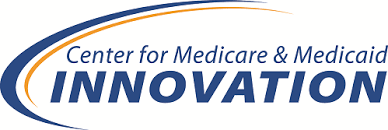 Funding overview
5-year award to Rocky Mountain Health Plans

Intervention: address health-related social needs through referral and community navigation
Goal: reduce healthcare costs and improve quality and delivery
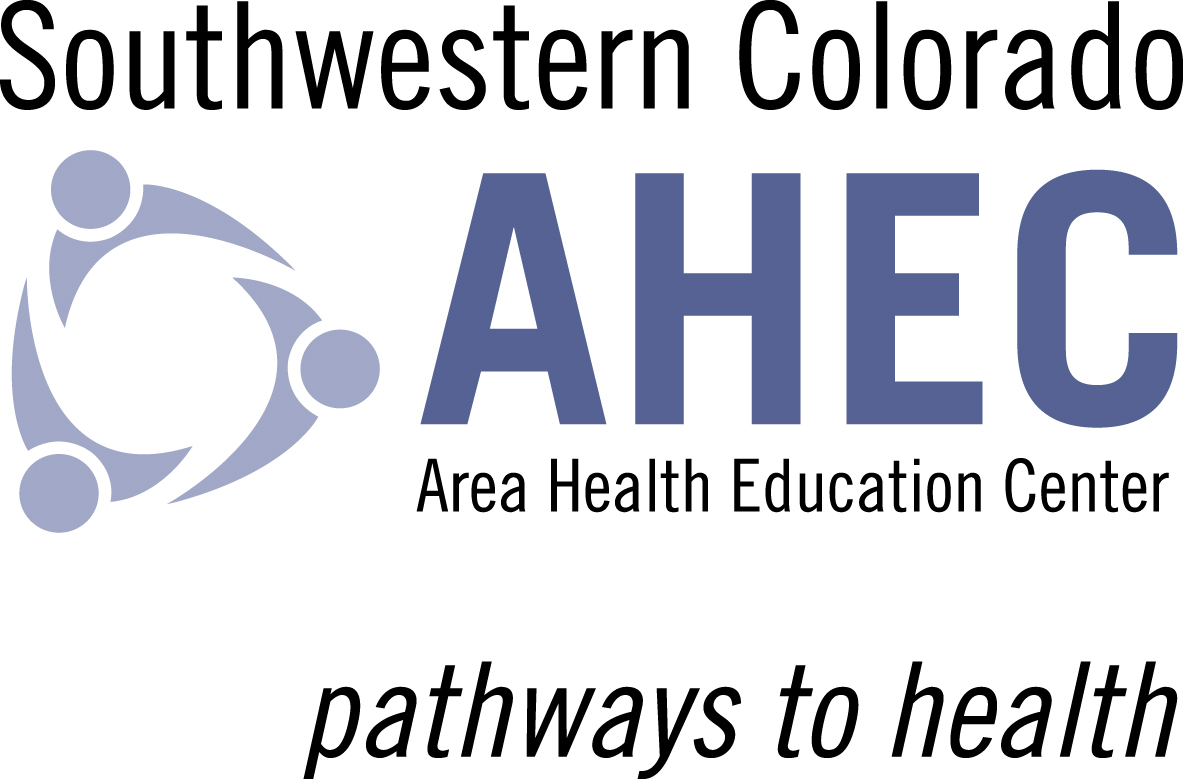 [Speaker Notes: Award period began in May 2017; total funding in approximately $4.5M]
Jackson
Moffat
Routt
Grand
Rio Blanco
Geographic Target Area


Western Colorado
Accountable Health Communities Model
Garfield
Summit
Eagle
Pitkin
Mesa
Delta
Gunnison
Montrose
COLOR KEY:
Ouray
Northwest Colorado Community Health Partnership
Hinsdale
San Miguel
West Mountain Regional Health Alliance
San
Dolores
Mesa County Public Health
Juan
Tri-County Health Network
Southwest Area Health Education Center
San Juan Basin Health Department
Montezuma
La Plata
Archuleta
[Speaker Notes: Western Slope is divided into 5 regions. SJBPH and SWCAHEC are partnering to implement in 6 Counties of our area.
RMHP has developed a governance structure including regional and local advisory groups]
Two interventions
Community Convening
Advisory group(s)
Clinical and community organizations
Understanding gaps in community resources
Developing plan to address priority gaps
Clinical workflow
Screen for unmet basic human needs
Multiple clinical settings
Connect patients to community resources
If ≥2 ER visits in 12 months  navigation
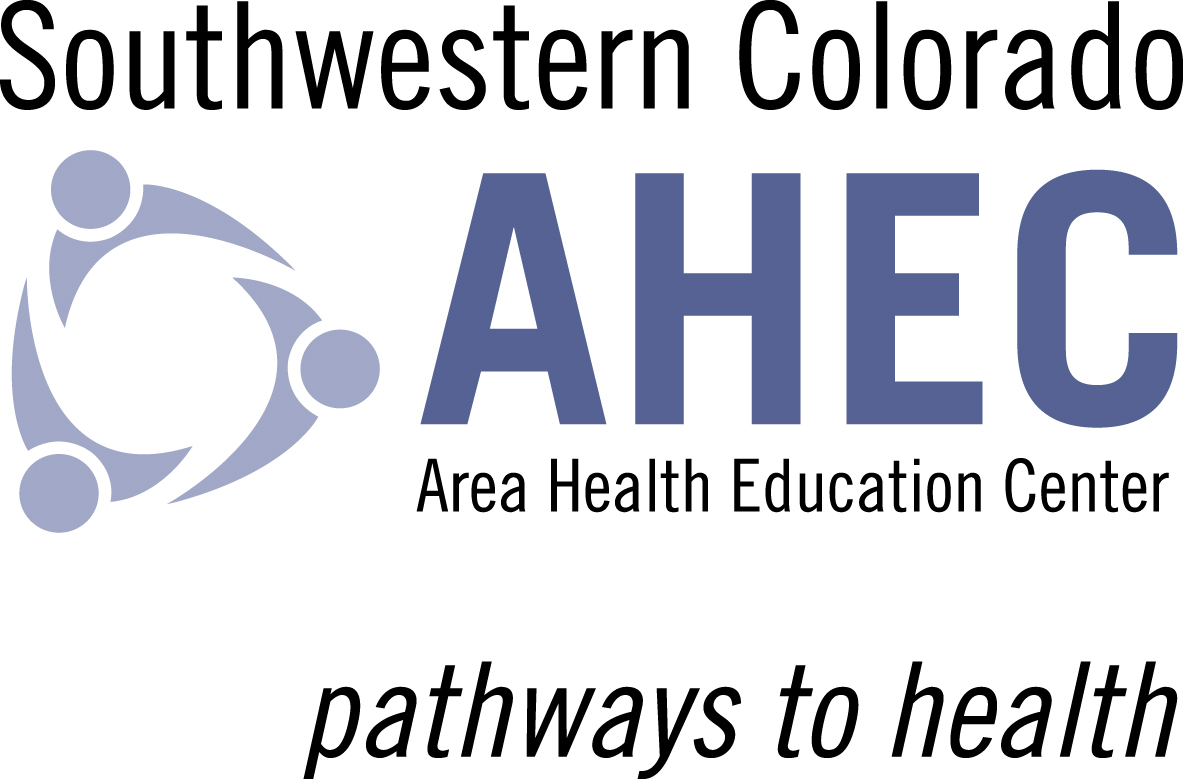 [Speaker Notes: At least Medicare, Medicaid and dual-eligible patients. Clinical sites may screen all pts.
Clinical sites: primary care, behavioral health clinics, ER, Psychiatric units, L&D
Community convening probably most likely to impact this group as our area potentially experiences a greater referral volume
Use existing network of care coordinators/navigators in our area]
Core social issues
Housing
Transportation
Utilities
Food
Interpersonal violence
Social isolation
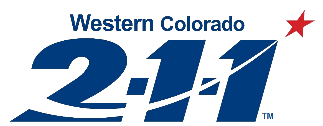 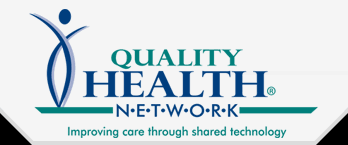 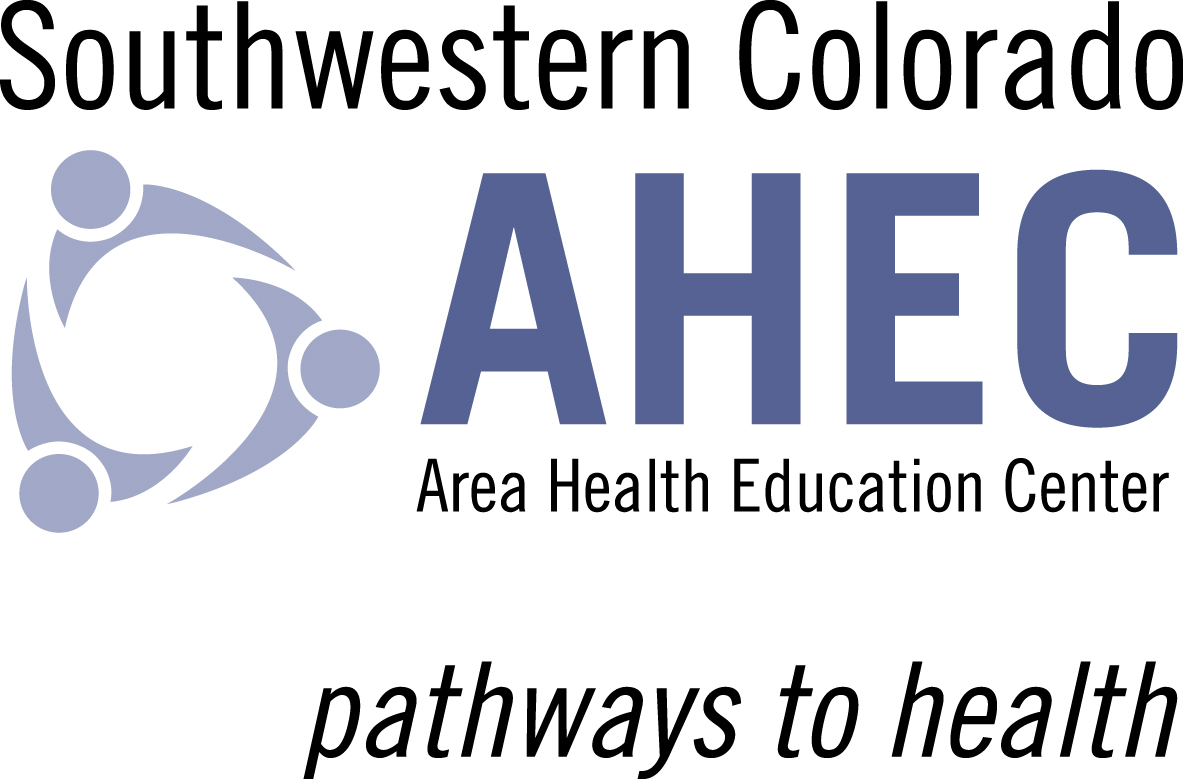 [Speaker Notes: Referrals will be based on 211, which is receiving significant investment of funds and staff time to update/increase quality of database entries
QHN assisting with data/technology needs
One goal is for partnering community organizations to receive feedback on local prevalence of unmet social needs. This can help all of us plan better and deliver more tailored services to community members.]
Timeline
May – September 2017
October – March 2018
April 2018, ongoing
Scale up screening and navigation intervention

Refine gap assessments, prioritize needs, create improvement plan
Preparation for screening and navigation pilot:
Technology
211 and navigation services landscape scan
Develop Policies and Procedures
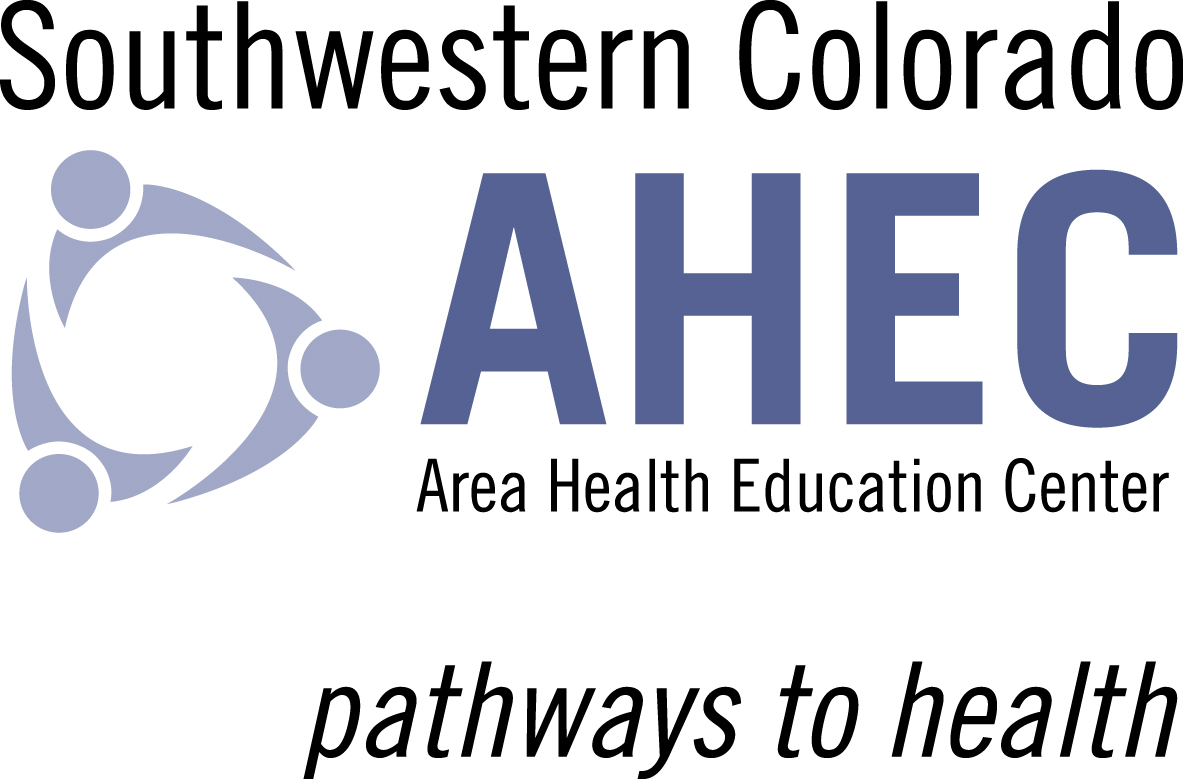 [Speaker Notes: Paper pilot of screening tool will be at MidValley Family Practice in Basalt, Mountain Family Health Centers in the Glenwood area, Primary Care Partners in Grand Junction, and River Valley Family Health Center in Montrose/Delta]
AHCM Regional Advisory Board
Next quarterly meeting is May 8th in the LPEA Board Room from 9-11:45am
22 counties across the Western Slope will participate – linked by Zoom
Next Southwestern Colorado advisory board meeting: June 13th 2018
AHEC’s Health Sector Partnership
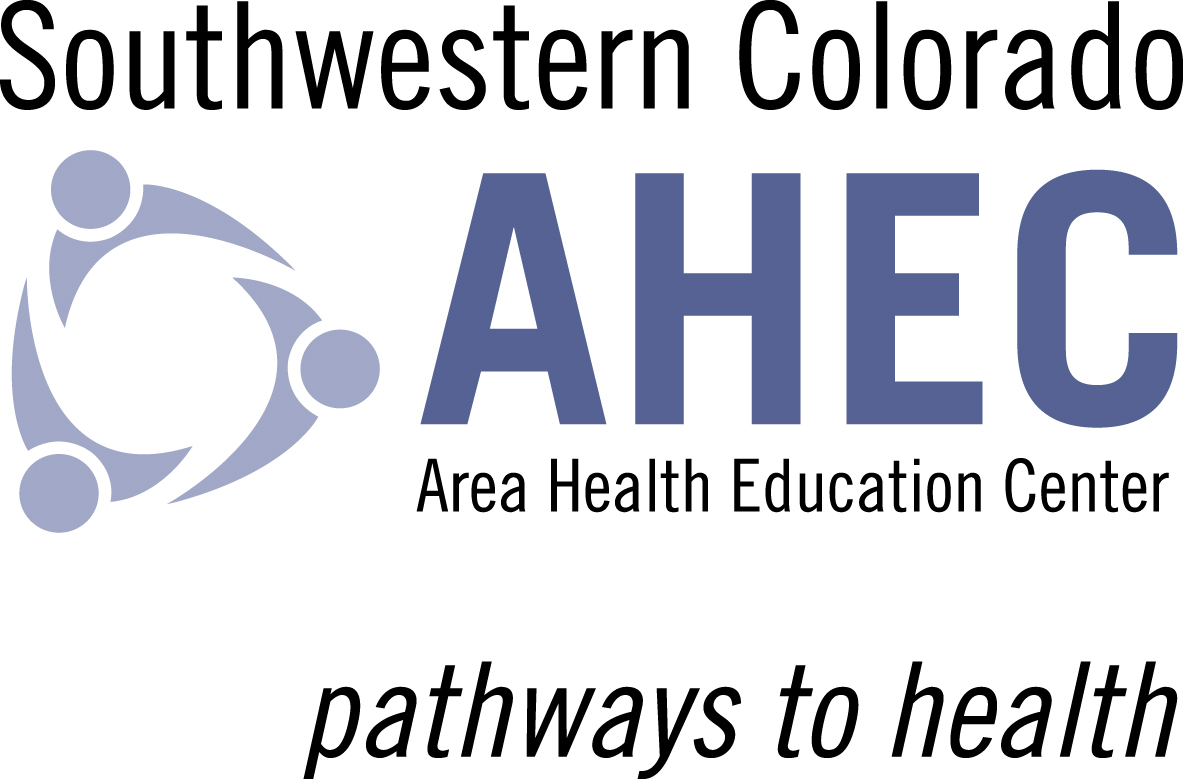 [Speaker Notes: Goal is for clinical and community resource providers to meet regularly and collaboratively address local gaps. E.g. lack of affordable housing opportunities in La Plata County.]
Questions?
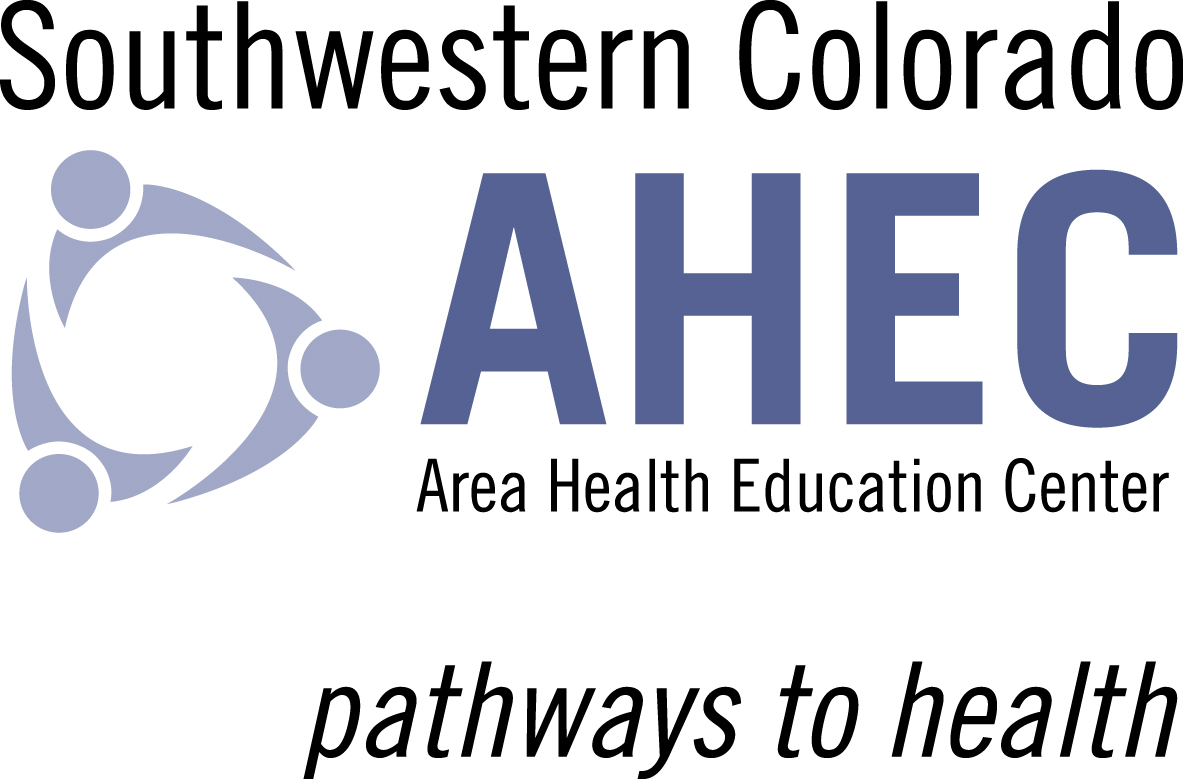